E-Mail mit der App Outlook  2
ECDL/ICDL Standard - Lernzielkatalog
5.1 E-Mails senden 
5.2 E-Mails erhalten
5.3 Extras und Einstellungen 
5.4 E-Mails organisieren
Hier klicken, um den Quizz zu beginnen!
Hier lernst du:
Automatisierte Antworten erstellen
Du kannst auch den Quiz auch so starten: Bildschirmpräsentation > Bildschirmpräsentation starten > Von Beginn an
Mit einem Klick auf das richtige Feld gelangst du zur nächsten Folie und Aufgabe.
Jeweils auf der nächsten Folie siehst du die Lösung. Du kannst selbstverständlich (statt mit Klick auf das richtige Feld) mit der Pfeiltaste nach rechts bzw. nach links zwischen den Folien hin- und herwechseln.
Wechsle vom vereinfachten auf das klassische Menüband.
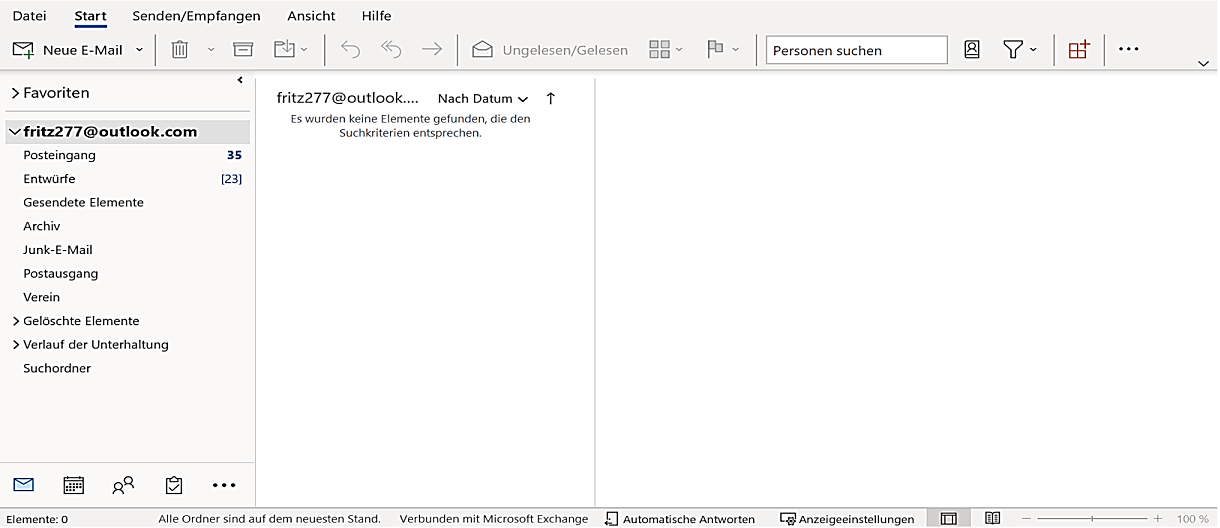 Wechsle vom vereinfachten auf das klassische Menüband.
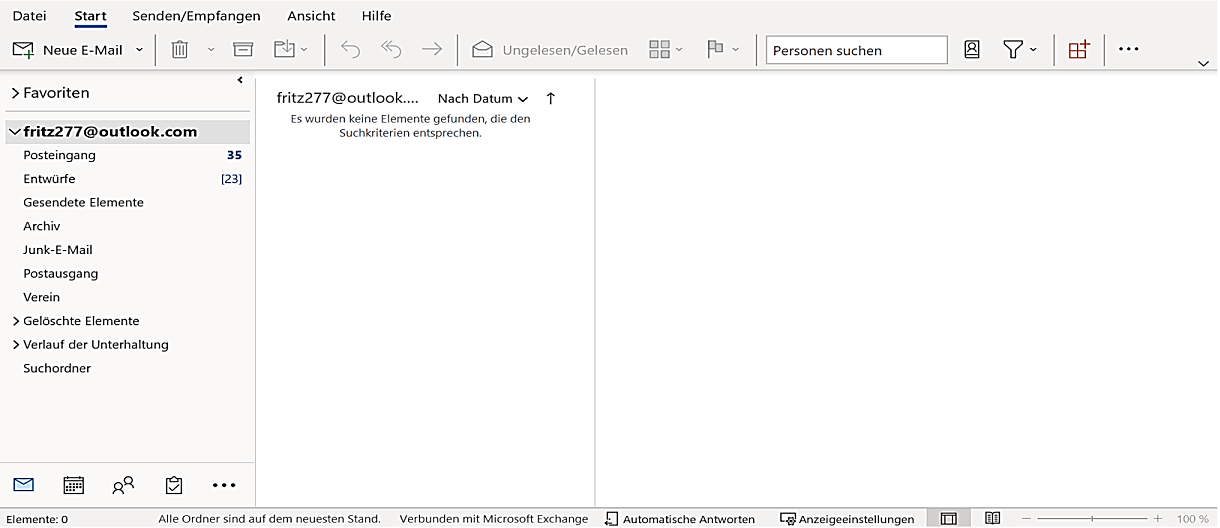 Deaktiviere die automatische Antwort.Wo klickst du als erstes hin?
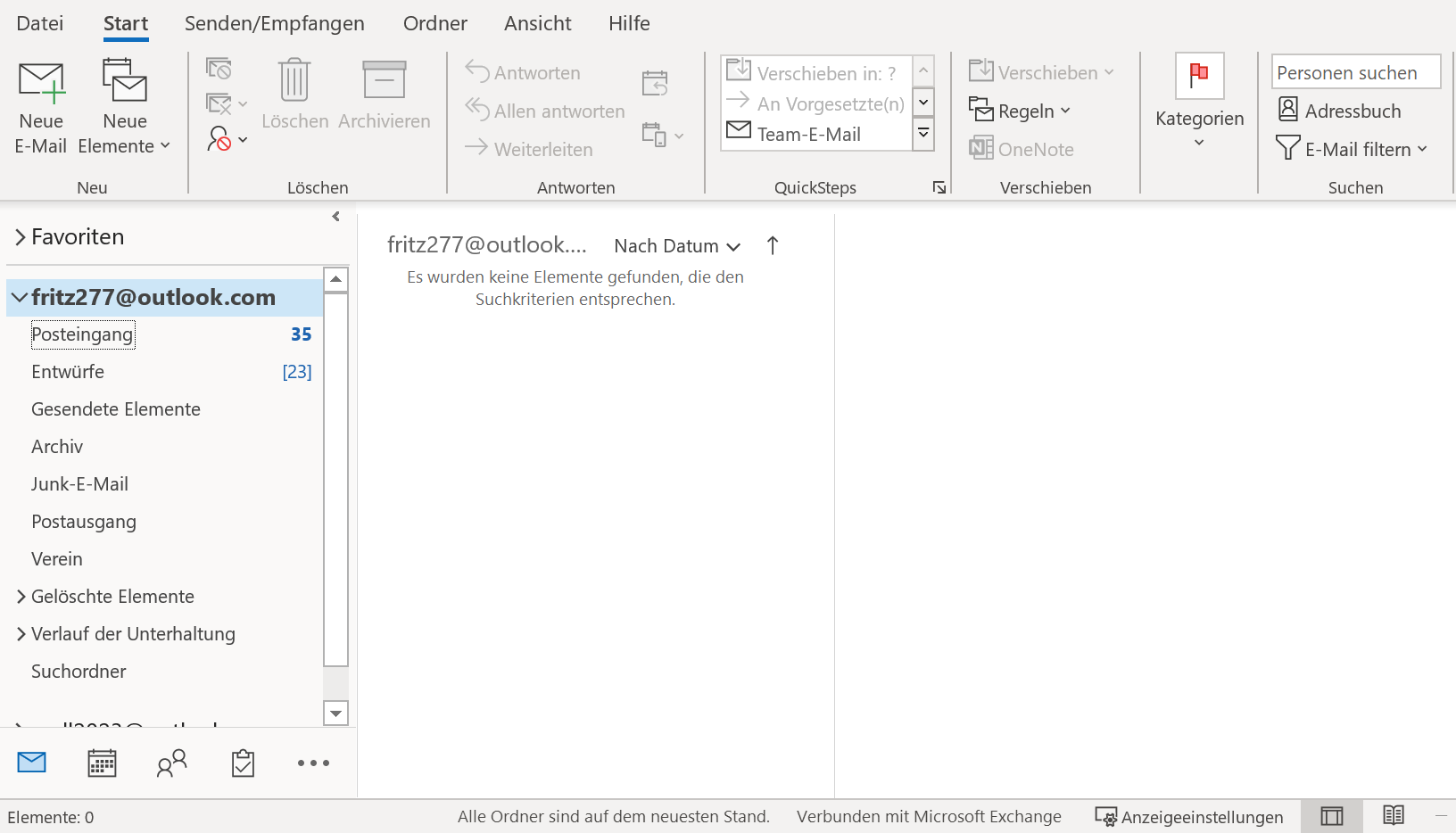 Deaktiviere die automatische Antwort.Wo klickst du als erstes hin?
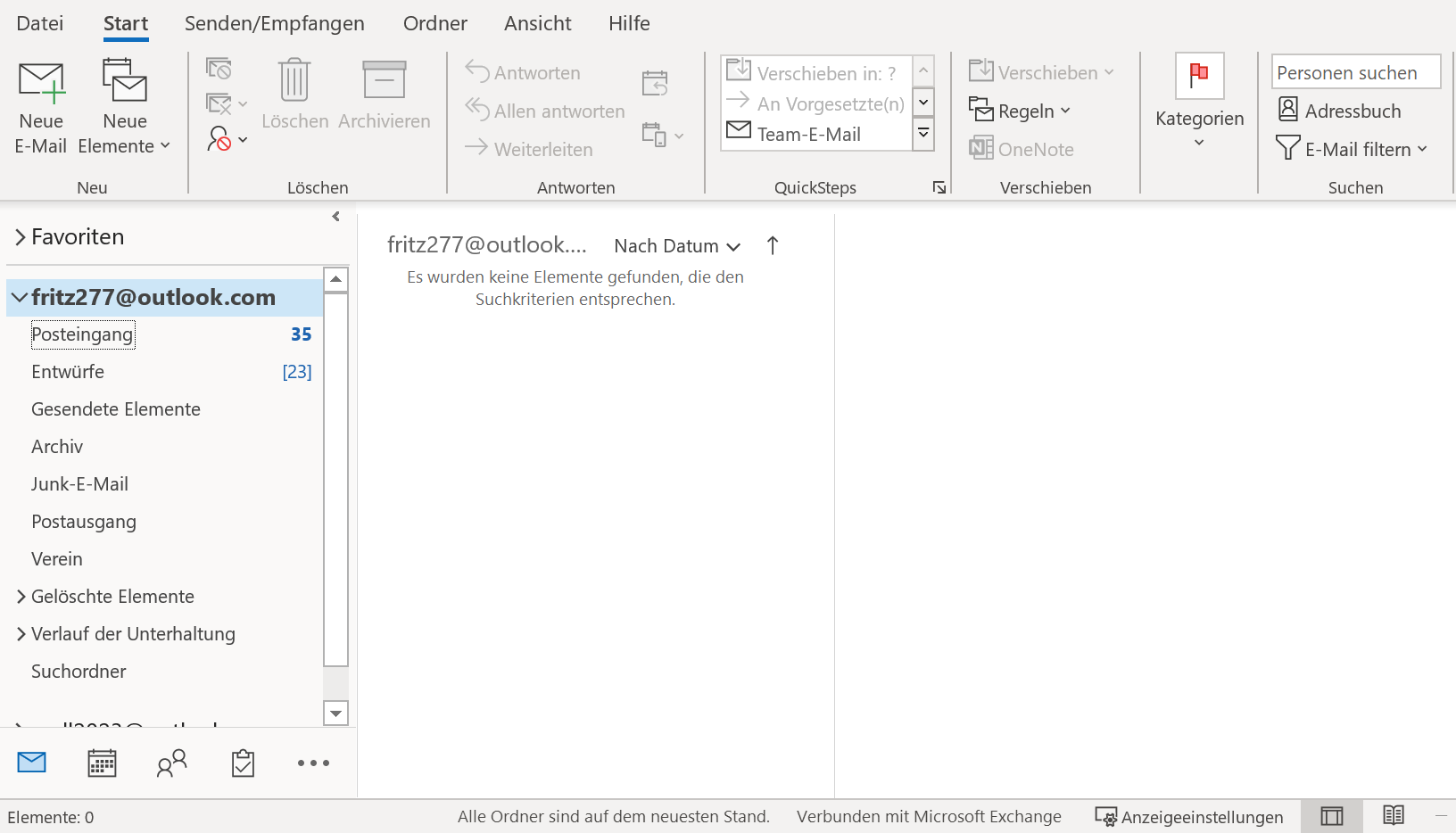 Deaktiviere die automatische Antwort.Zwei Möglichkeiten!
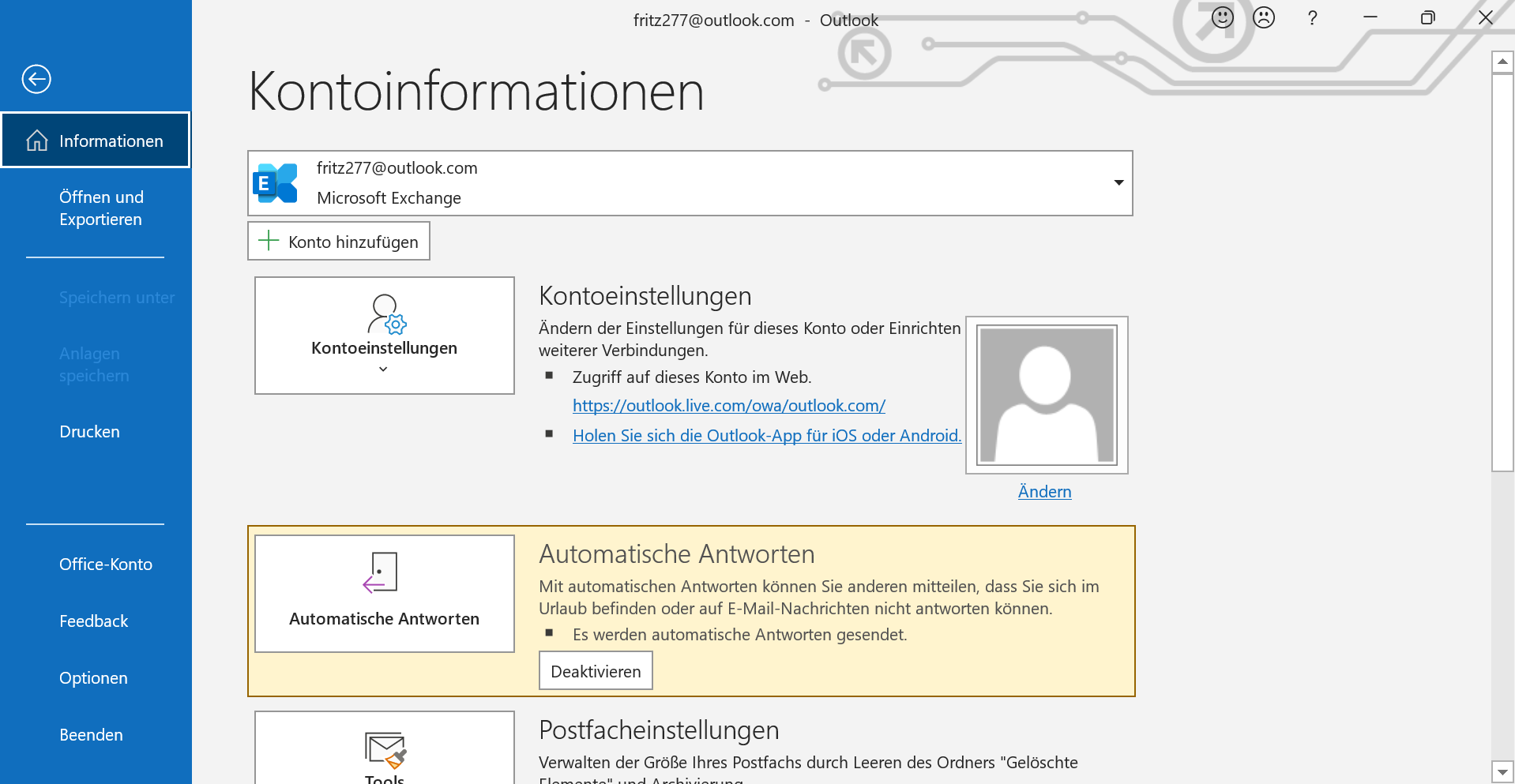 Deaktiviere die automatische Antwort.Zwei Möglichkeiten!
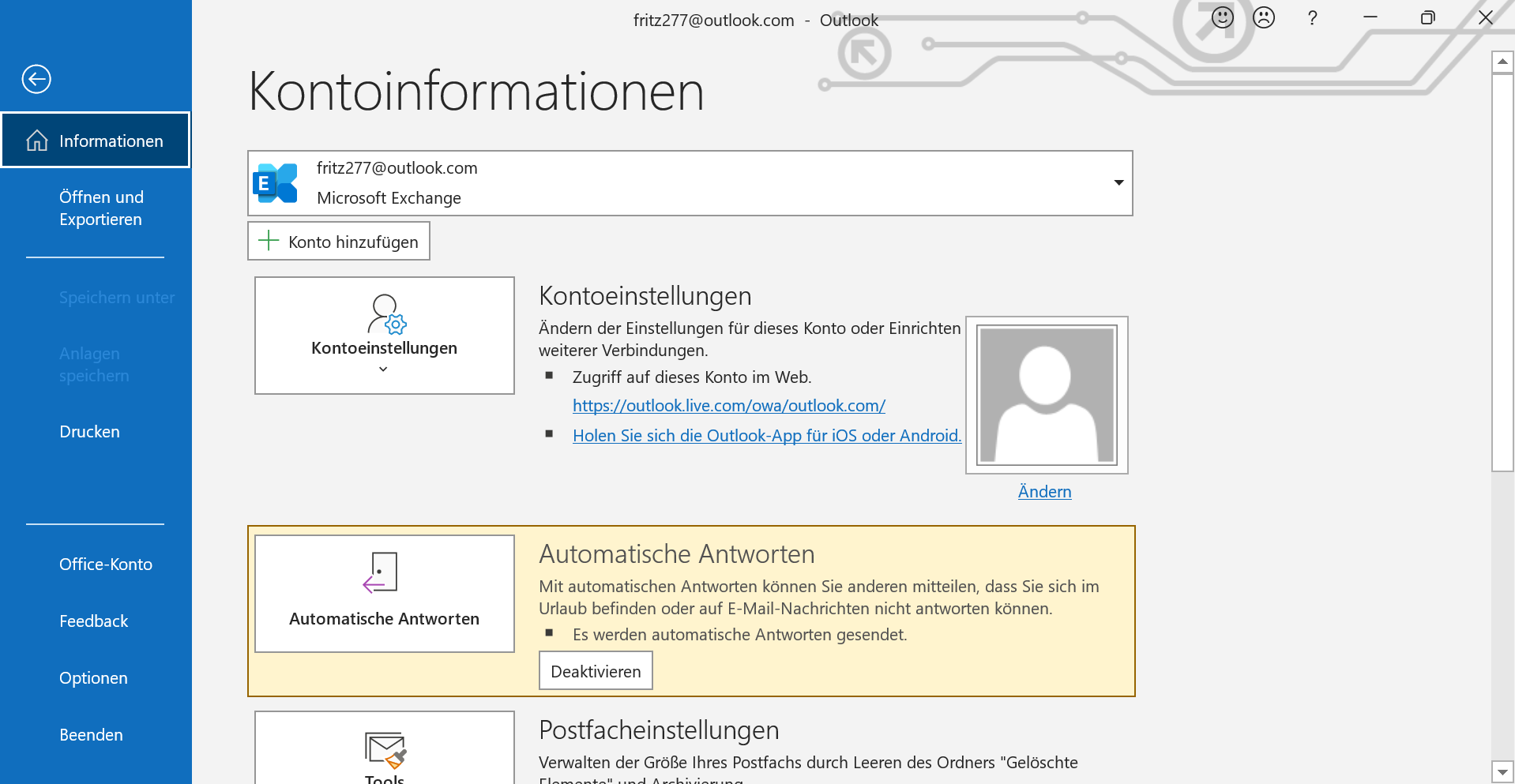 Wähle Keine automatischen Antworten senden.
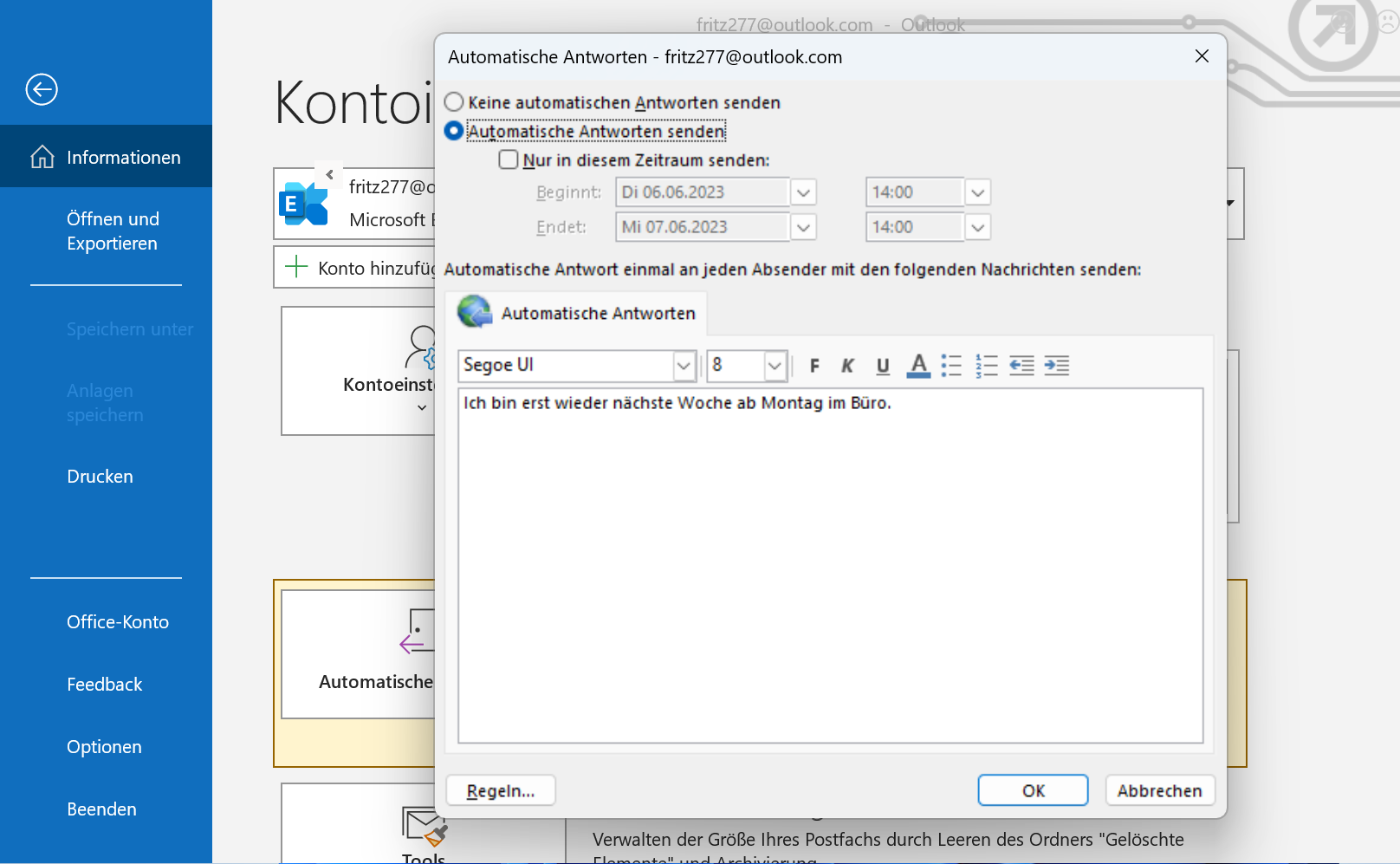 Wähle Keine automatischen Antworten senden.
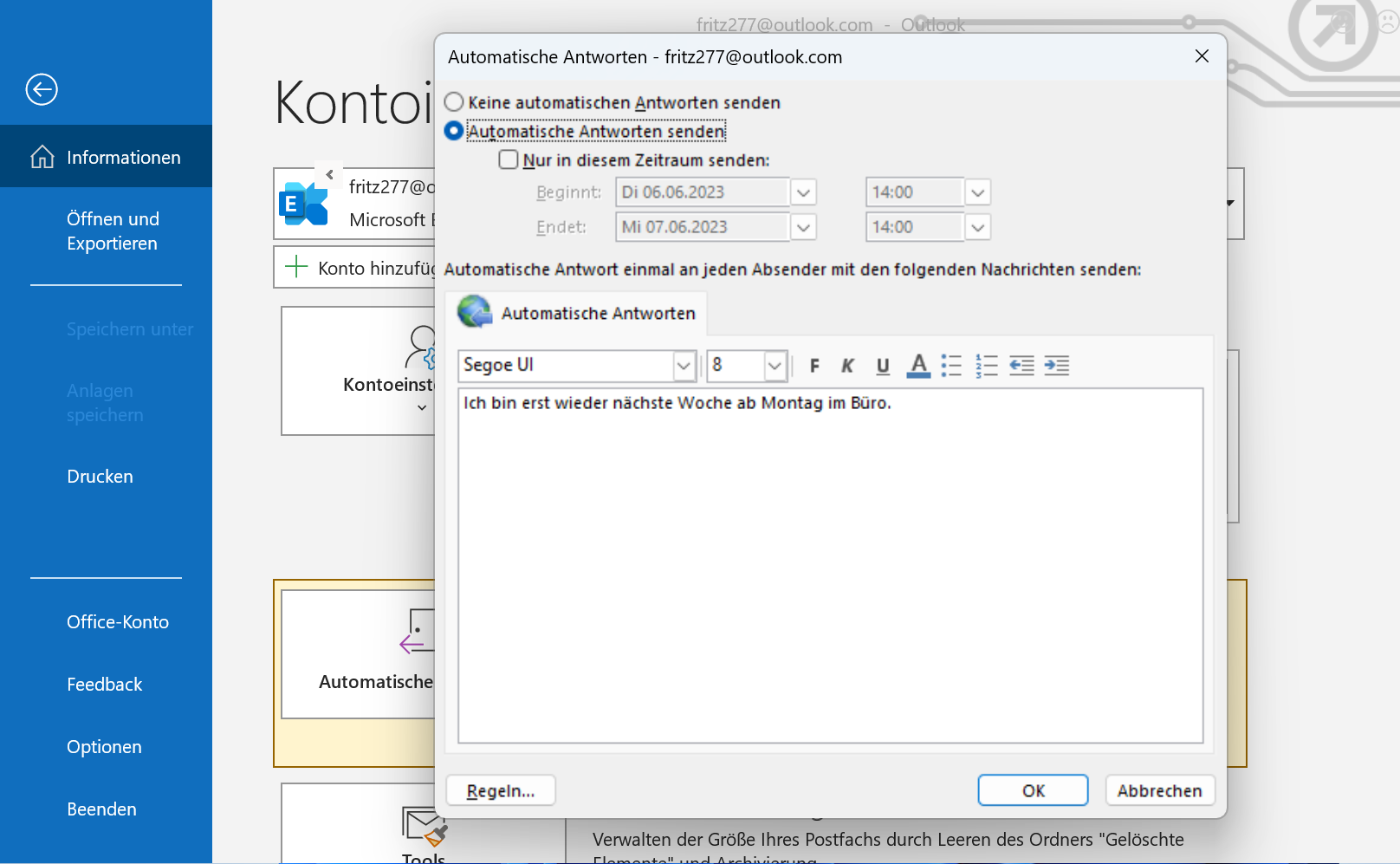 Bestätige mit OK.
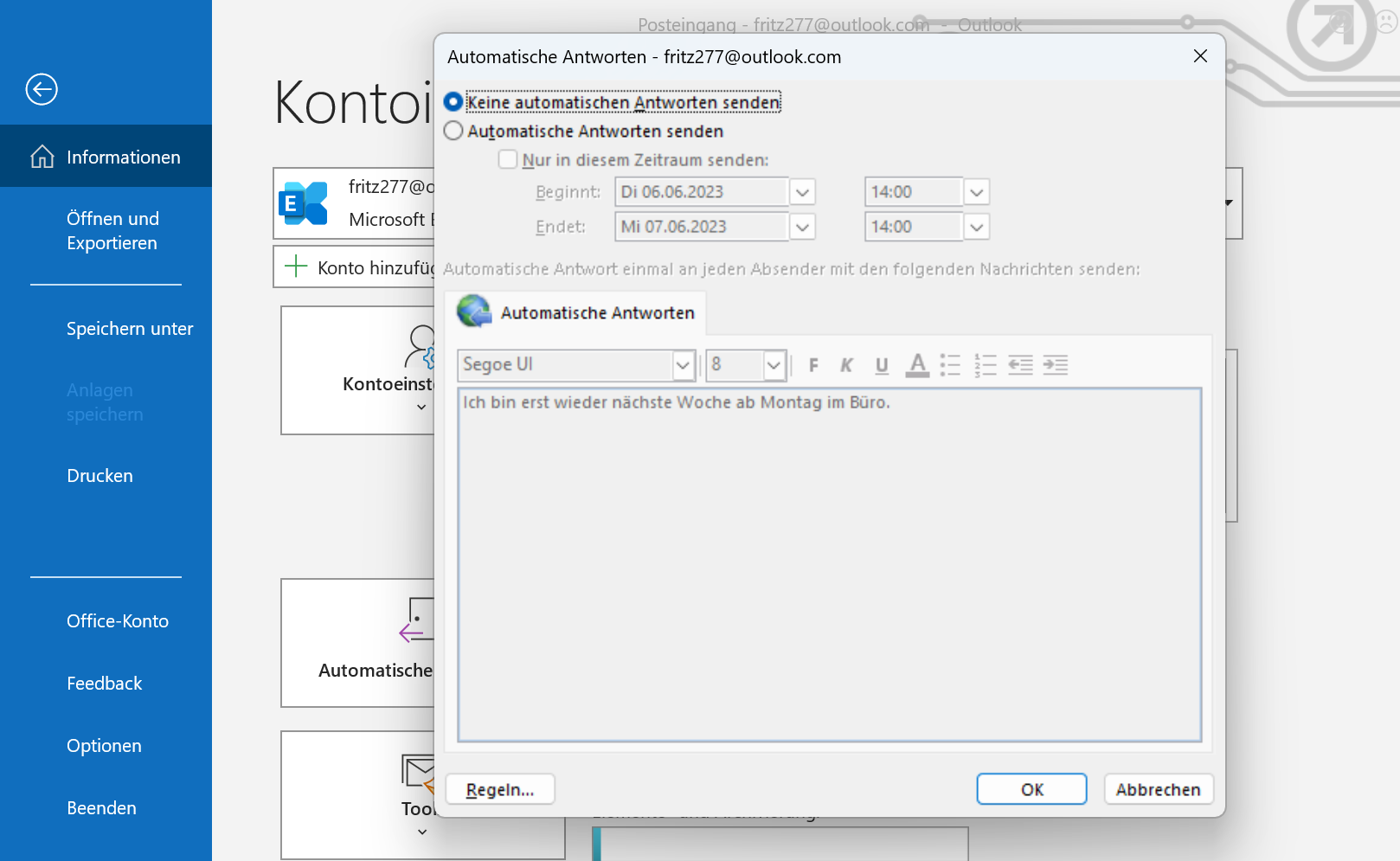 Bestätige mit OK.
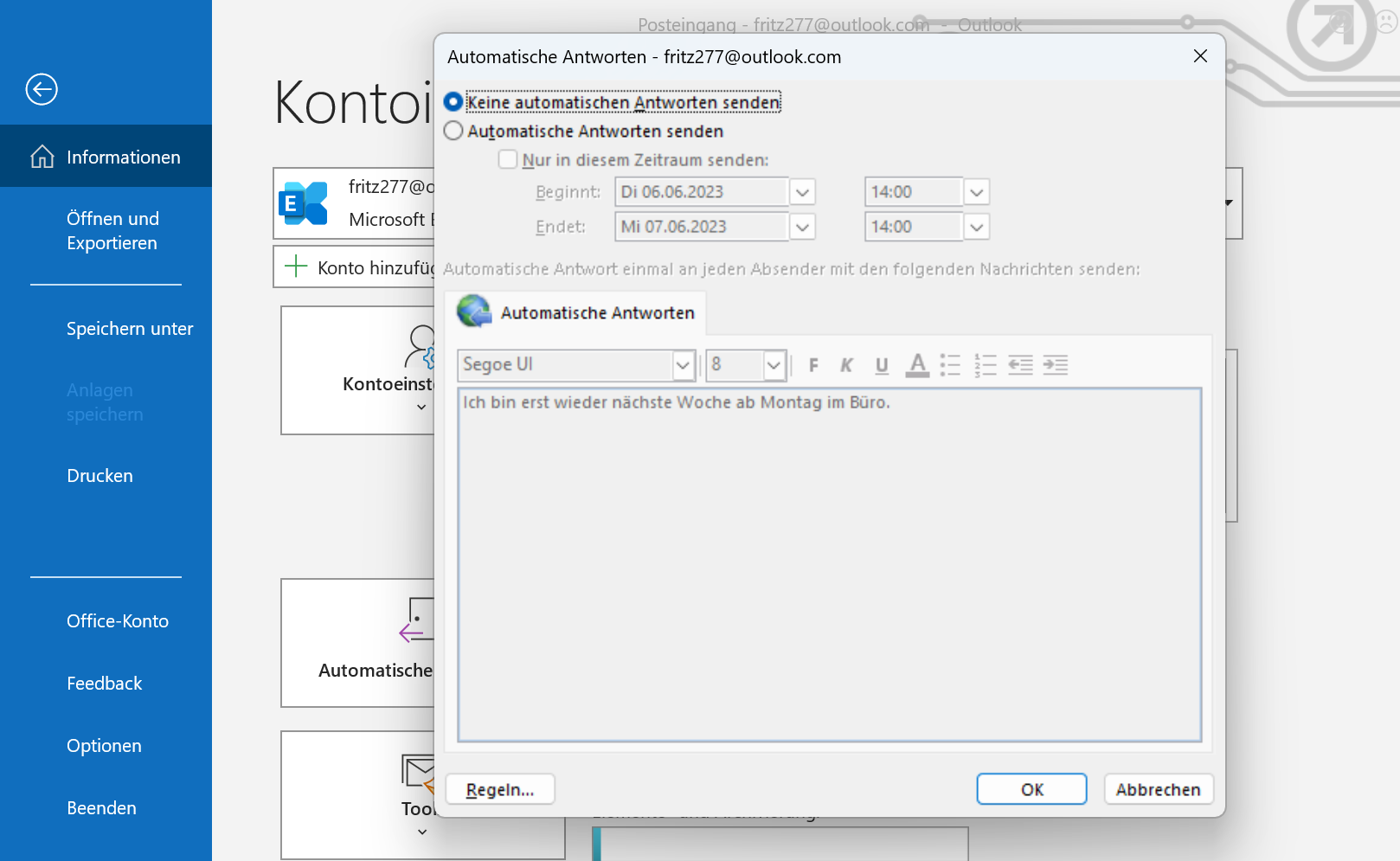 Wechsle wieder zurück in die Normalansicht.
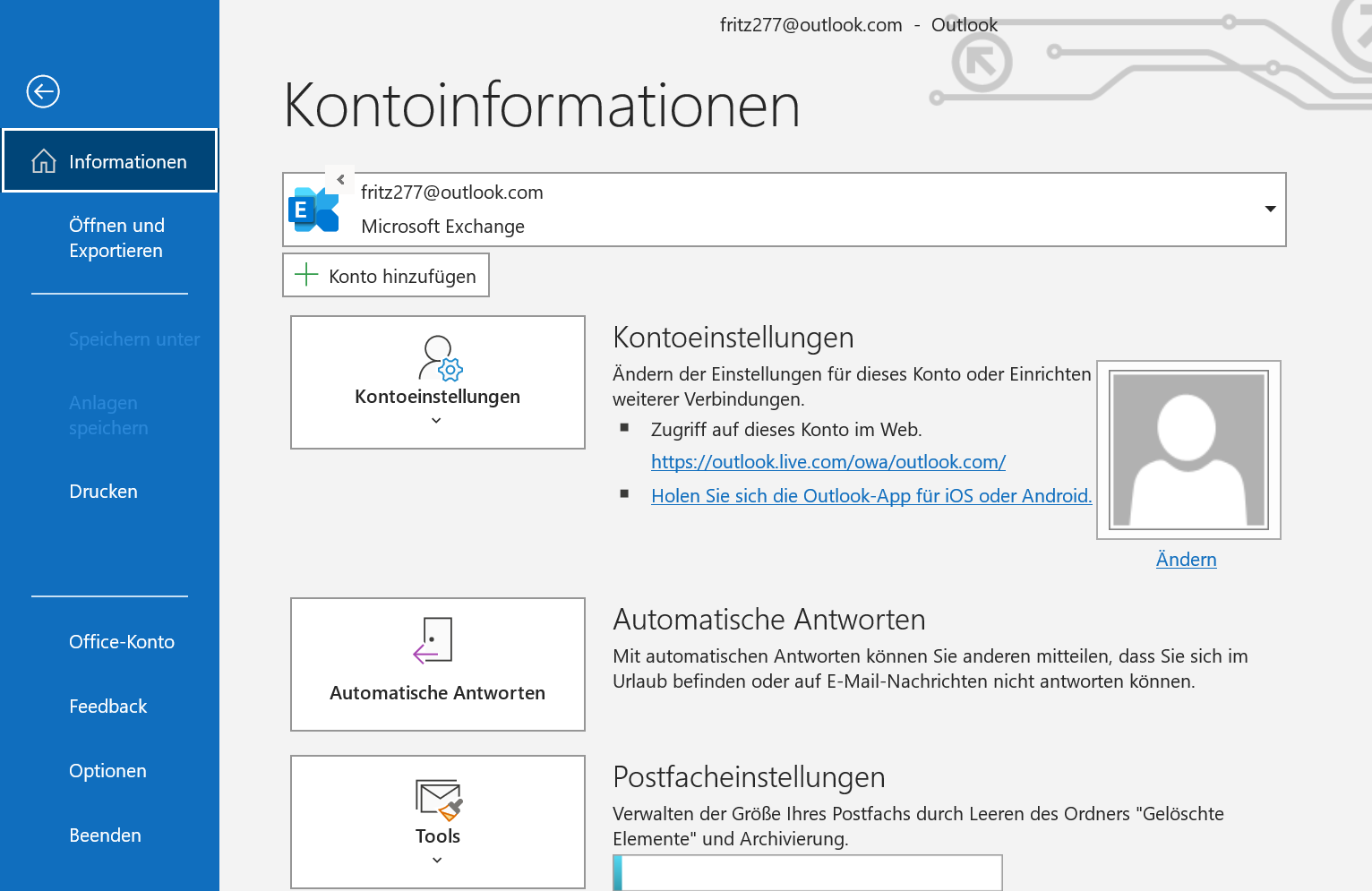 Wechsle wieder zurück in die Normalansicht.
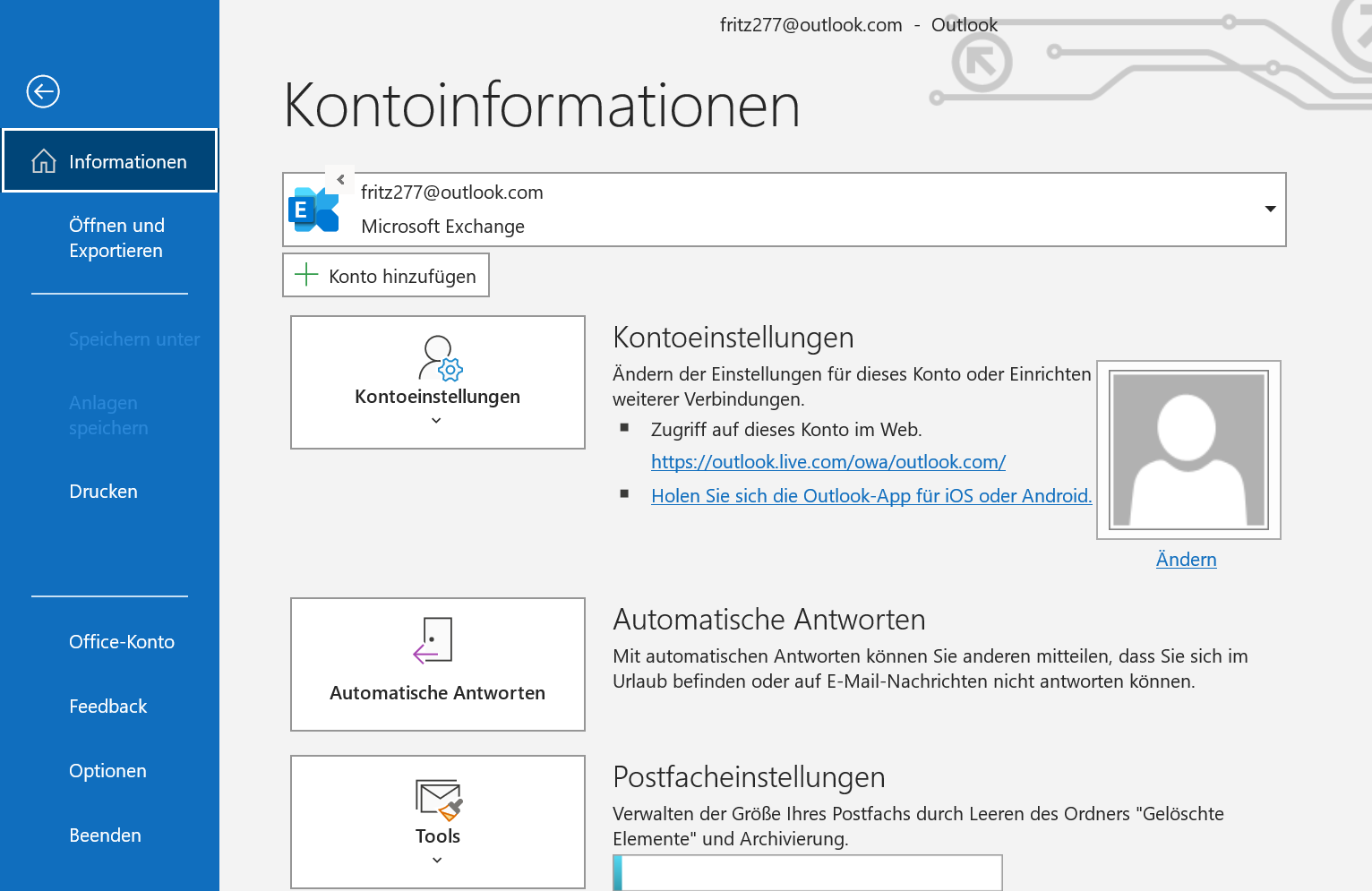 E-Mail mit Outlook 1
ECDL/ICDL Standard - Lernzielkatalog
5.1 E-Mails senden 
5.2 E-Mails erhalten
5.3 Extras und Einstellungen 
5.4 E-Mails organisieren
Hier klicken, um den Quizz zu wiederholen!
Hier klicken, um den Quizz zu beenden!